Simpson's Paradox& Simpon’s 2nd Paradox
H. James Norton, William Anderson, Megan Templin Carolinas Medical Center, Charlotte, NC
George Divine, Henry Ford Hospital, Detroit MI

norton100@bellsouth.net

Website:
www.jimnortonphd.com
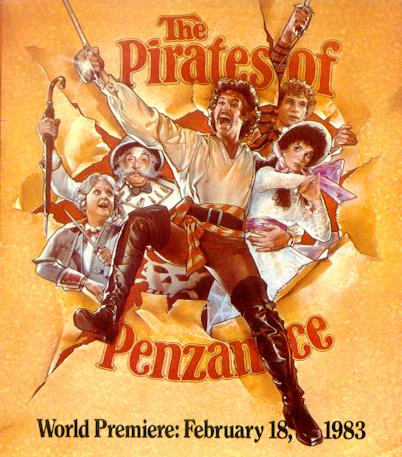 Paradox in published research goes back to at least the late 1800s

See “The Pirates of Penzance” by Gilbert & Sullivan(1879)
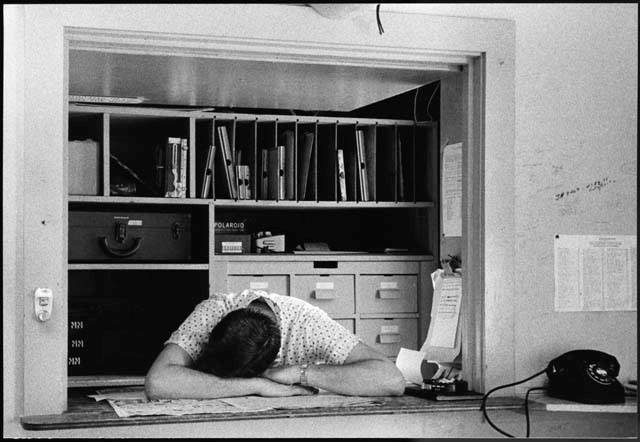 Keeping undergraduate biology students and medical residents interested in statistics, when the majority of the students are taking the class as a requirement, can be challenging
The following are examples  of  Simpson’s Paradox that you might find helpful in your course instruction.
Survival Rates
Hospital A is the combined data for Hospital C, Hospital B is the combined data for Hospital D.
Simpson’s Paradox
Refers to the reversal of the direction of a comparison or an association when data from several groups are combined to form a single group.
Brief History of Simpson’s Paradox
Yule, GU, 1903, “Notes on the theory of association of attributes in Statistics”, Biometrika, 2: 121–134. 

Cohen, MR, and Nagel, E, 1934, An Introduction to Logic and Scientific Method, New York: Harcourt, Brace and Co.

Simpson, EH, 1951, “The interpretation of interaction in contingency tables”, Journal of the Royal Statistical Society (Series B), 13: 238–241.

Blyth, CR, 1972, “On Simpson's Paradox and the Sure Thing Principle”, Journal of the American Statistical Association, 67: 364–366.

Bickel, PJ, Hjammel, EA, and O'Connell, JW, 1975, “Sex Bias in Graduate Admissions: Data From Berkeley”, Science, 187: 398–404.
Conditions when Simpson’s Paradox will not occur: Sample sizes are the same
# Hospital A Good Condition = # Hospital A Bad Condition = 200, # Hospital B Good Condition = # Hospital B Bad Condition = 1500
Conditions when Simpson’s Paradox will not occur:Rates are the same
Examples of Simpson’s Paradox in the Literature
Severijnen AJ, Verbrugh HA, Mintjes-de Groot AJ, Vandenbroucke-Grauls CMJE, van Pelt W. Sentinel System for nosocomial Infections in the Netherlands: A Pilot Study. Infect Control Hosp Epidemiol 1997; 18:818–824.
C. Morrell, Mathematical ScienceDepartment, LoyolaCollege, Baltimore, MD
Hand DJ. Psychiatric examples of Simpson's paradox. Br J Psychiat 1979;135: 90–1.
Cohen, M. R., and Nagel, E., 1934, An Introduction to Logic and Scientific Method, New York: Harcourt, Brace and Co.Death Rates from Tuberculosis in Richmond and New York City in 1910
Charig, C.R., Webb, D.R., Payne, S.R., Wickham, J.E. "Comparison of treatment of renal calculi by open surgery, percutaneous nephrolithotomy, and extracorporeal shockwave lithotripsy. Br Med J (Clin Res Ed) 292 (6524): 879–882.
Gatling W, Mullee MA, Hill RD. The general characteristics of a community based population. Practical Diabetes 1989; 5:104-7.
Blume JH, Eisenberg T, Wells MT; Explaining Death Row’s Population & Racial Composition;
Scholarship@Cornell: A Digital Repository;3/1/2004.

Indiana Death Sentence Rate
Bickel, PJ, Hammel, EA and O’Connell, JW. Sex Bias in Graduate Admissions: Data from Berkeley. Science 1975; 187: 398-403.
Bickel, PJ, Hammel, EA and O’Connell, JW. Sex Bias in Graduate Admissions: Data from Berkeley. Science 1975; 187: 398-403.
Bickel, PJ, Hammel, EA and O’Connell, JW. Sex Bias in Graduate Admissions: Data from Berkeley. Science 1975; 187: 398-403.
Which statistical methods will “Lift the curtain of illusion to let the truth of my soul shine through*” regarding Simpson’s Paradox?
Stratification
Standardization
Logistic regression



* By Trudy Symeonakis Vesotksy
Definition of confounding
Confounding/distortion can arise when two conditions are true:
The risk groups differ on the background factor/variable 
The background factor/variable itself influences the outcome
If you do not control for confounding, the unadjusted variables can be distorted/misleading
Simpson’s Paradox is caused by confounding



Anderson S, Auquier A, Hauck WW, Oakes D, Vandaele W, Weisberg, HI; 1980;
Statistical Methods For Comparative Studies: Techniques For Bias Reduction;
John Wiley & Sons; New York.
Beware the Lurking Variable: 
Understanding Confounding from Lurking Variables Using Graphs; 
 Schield, Milo; 
STATS,  Fall 2006, #46,14-18.

The data below are an example of Simpson’s Paradox.
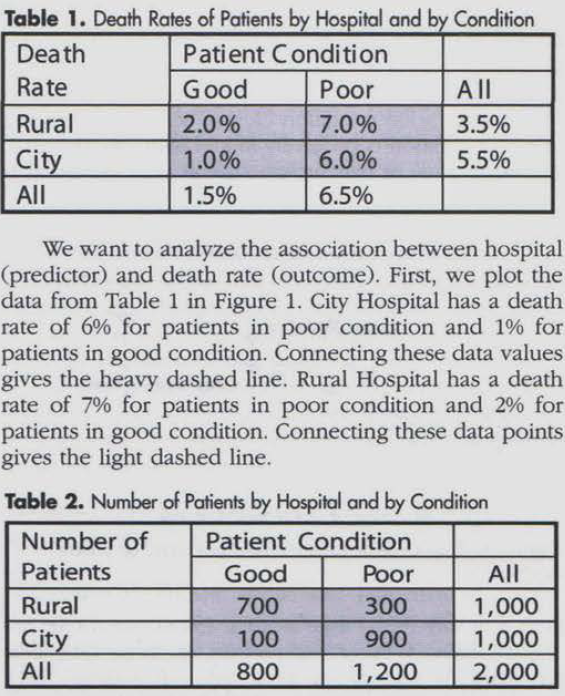 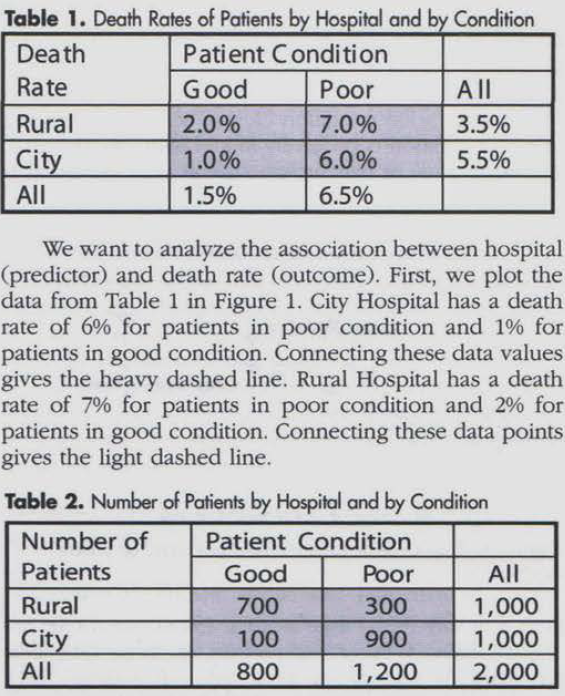 The combined overall death rate of 3.5% for the rural hospital versus 5.5% for the urban hospital is not a fair comparison as 30% of the rural hospital’s patients are in poor condition while 90% or the urban hospital’s patients are in poor condition.

Let’s standardize the rates to make it a fair comparison.    The  standard population  will consist of all the patients from both hospitals.  The combined population consists of 800 patients in good condition and 1200 patients in poor condition (40% vs. 60%).

The standardized death rate for the rural hospital would be 
(.02 X .40  + .07 x .60) = .008 + .042 = .05 = 5%.

The standardized death rate for the urban hospital would be 
(.01 X .40  + .06 x .60) = .004 + .036 = .04 = 4%.

With the death rates standardized, we see that the urban hospital has a lower death rate of 4% vs. 5% for the rural hospital!

Dr. Schield then provides us with a graphic presentation.
Graphic Presentation of Simpson’s Paradox
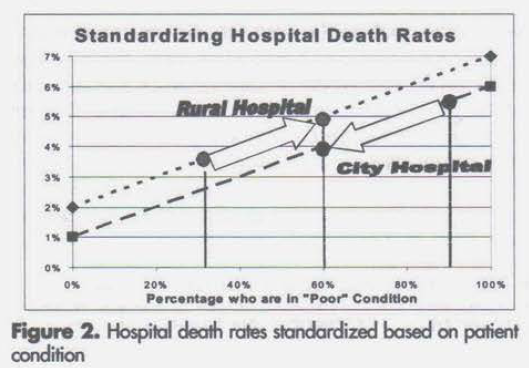 Let  SRR = standardized rate rural, SRC = standardized rate city
P= proportion of patients in poor condition in a standard population.
SRR=(.07 X P) +  .02 x (1 –P)= (.07-.02)P + .02 =  .02 + (.05 x P) 
SRC=(.06 X P) +  .01 x (1 –P)= (.06-.01)P + .01 =  .01 + (.05 x P)
SAS code for logistic regression using Dr. Schield’s data.

data simpsonsparadox;
  input condition hospital death numcell ;
cards;
0 0 0  99 
0 0 1   1
0 1 0 686
0 1 1  14
1 0 0 846
1 0 1  54
1 1 0 279
1 1 1  21
;
run;
proc logistic data=simpsonsparadox descending;
  class condition hospital death / param=ref;
  model death=hospital condition; weight numcell;
  format condition condition. hospital hospital. death death.;
  title 'Data from Dr. Schield analyzed using logistic regression – 
  Probability modeled is death = yes';
run;
Data from Dr. Schield analyzed using logistic regression
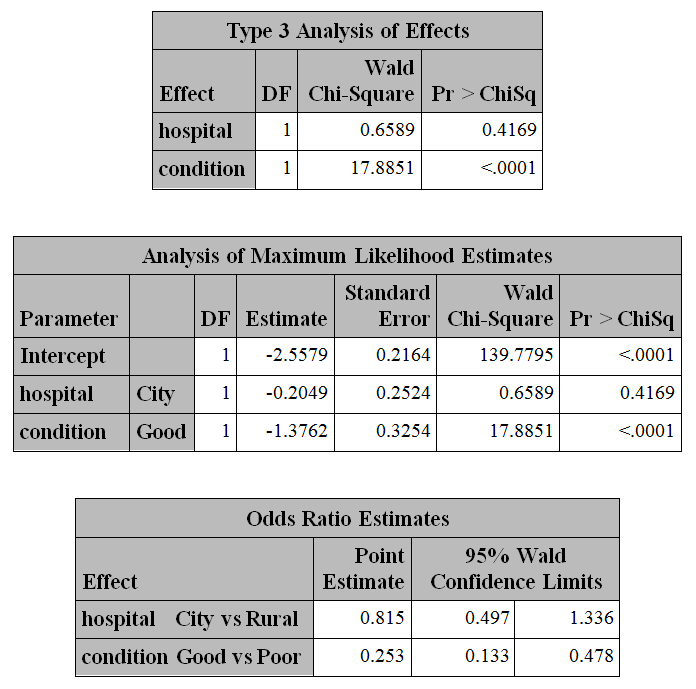 Simpson’s 2nd Paradox
Whether “the sensible interpretation” exists in the separate tables, or is instead found in the combined table, depends upon the context of the data being analyzed.  This means that the correct interpretation cannot be reliably determined merely by looking at the numbers in the table.

Suppose (hypothetical) data are analyzed to determine whether a new treatment (A) is superior to the standard treatment (B) for septic shock.
Success of treatment for septic shockby diastolic blood pressure
In the previous examples, a sensible interpretation has been found in the separate tables.  Could it be that the separate tables are not showing the complete story for this situation? Suppose the facts regarding the data are:
2000 patients thought to have septic shock are randomized  equally to Treatment A or Treatment B.
The 2 groups have identical DBP distributions upon arrival at the Emergency Department.
All patients survive the 1st day.
DBP is measured at the end of 24 hours of treatment and the DBP in the table is based upon this 2nd measurement.
Only one tenth (100/1000) of the Treatment A patients crash below 50.
One half (500/1000) of the Treatment B patients crash below 50.
The biology of the situation would suggest that the sensible interpretation is found in the combined table.
Note that DBP was not a variable that was fixed at the start of the experiment but was an intermediate outcome affected by the treatment.
If the variable is only on the causal pathway, it is not a confounder variable and you should not adjust for it.
Conclusions:
Hopefully, the use of Simpson's Paradox will improve the learning experience for the students.
Facts are stubborn but statistics are more pliable.
There are 2 kinds of statistics- the kind you look up & the kind you make up.
Aaron Levenstein“Statistics are like a bikini.What they reveal is suggestive,But what they conceal is vital.”
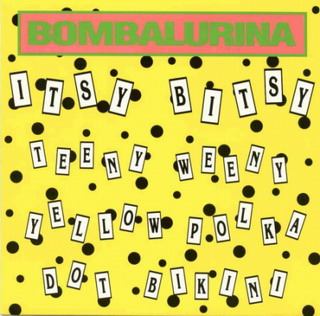 Statistics can be used to support just about anything...
including statisticians!!
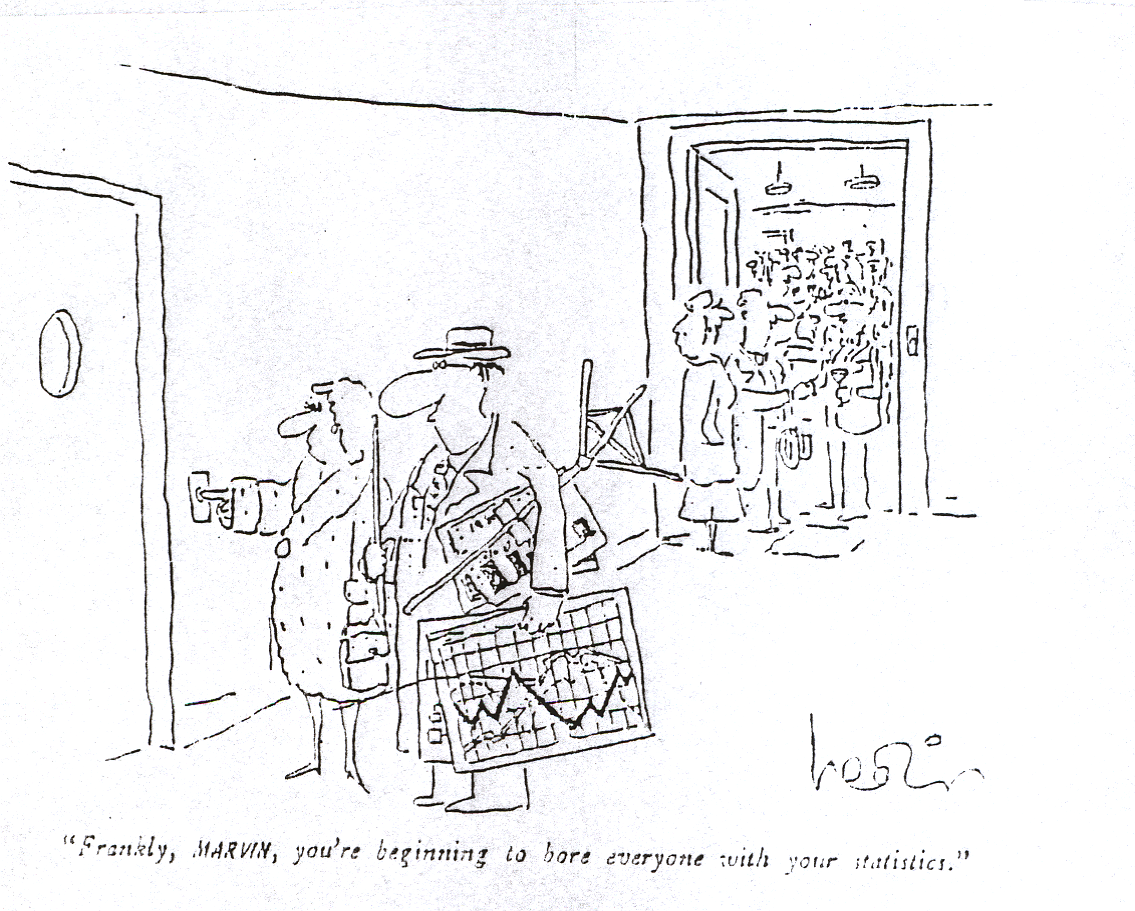